Лекция 1
Маркировка  сталей
Сталь углеродистая обыкновенного качества (ГОСТ 380-88) - обозначе­ние марок включает буквы Ст (сокра­щенное от «сталь»), затем следуют цифры от 0 до 6 (условный номер мар­ки в зависимости от химического со­става стали, причем с увеличением но­мера содержание углерода в стали воз­растает, но прямого количественного соответствия цифровых значений но­мера и содержания углерода нет); в конце указаны буквы, характеризую­щие способ раскисления, а именно: кп — кипящая, пс — полуспокойная, сп — спокойная.
Примеры: стали марок СтЗпс, Стбсп.
Стали качественные (углеродистые и легированные)
обозначение марок включает цифры и буквы, указываю­щие на примерный химический состав стали. Первые цифры в обозначении конструкционных сталей — среднее содержание углерода в сотых долях процента, в инструментальных ста­лях — в десятых долях процента.
Легирующие элементы обознача­ются следующими буквами русского алфавита:
Цифры, стоящие после букв, ука­зывают примерное содержание данно­го легирующего элемента в процентах. При содержании элемента около или менее 1 % цифры отсутствуют.
Буква «А» в конце обозначения марки означает «высококачественная сталь» в первую очередь в связи с бо­лее низким допустимым содержанием серы и фосфора.
Примеры: сталь марки 45 — сталь углеродистая качественная конструк­ционная со средним содержанием уг­лерода 0,45 %.
Сталь марки 20ХНЗА — сталь высо­кокачественная легированная конст­рукционная со средним содержанием, %: углерода 0,20, хрома около 1, нике­ля 3, серы не более 0,025, фосфора не более 0,025.
Сталь марки 4Х2В2МФС — сталь инструментальная легированная со средним содержанием, %: углерода 0,4, хрома 2, вольфрама 2, молибде­на около 1, ванадия до 1, кремния до 1.
Для сталей отдельных узкоспециа­лизированных групп, таких, как под­шипниковые, для железнодорожного транспорта, быстрорежущие, а также для ряда высоколегированных и опыт­ных сталей, используются обозначе­ния, не соответствующие изложенным выше правилам, например марки ШХ15, М76В, Р6М5, ЭИ179, ЭП398 и т. д.
1. По назначению
обычно выделяют следующие основные группы сталей: топочная и котельная; для железнодо­рожного транспорта (рельсовая, сталь для бандажей железнодорожных колес и т. п.); конструкционная (металлоконструкции для строительства зда­ний, мостов; изготовление различных машин и т. п.); подшипниковая; инст­рументальная (для инструментов, рез­цов, валков прокатных станов, деталей кузнечно-штамповочного оборудова­ния и т. п.); рессорно-пружинная; трансформаторная; орудийная; труб­ная и др.
2. По качеству
различают группы стали: обыкновенного качества, каче­ственную и высококачественную. Раз­личия между сталями этих групп зак­лючаются в допустимом содержании вредных примесей (в первую очередь серы и фосфора), а также в особых тре­бованиях по содержанию неметалли­ческих включений, газов и примесей цветных металлов. Академик РАН Н. Т. Гудцов предложил следующую классификацию примесей, содержа­щихся в стали: 1) постоянные или обыкновенные примеси (Mn, Si, S, Р), содержащиеся в тех или иных количе­ствах в любой стали (содержание этих примесей регламентируется стандар­тами); 2) скрытые примеси (О, Н, N), присутствующие в стали в очень ма­лых количествах (методы определения их содержания сложны, поэтому со­держание этих элементов в обычных технических условиях не указывается); 3) случайные примеси, т. е. примеси, попавшие в сталь из шихтовых мате­риалов или случайно; 4) легирующие элементы, специально вводимые в сталь в определенных количествах для изменения ее строения и свойств.
Примеси первых трех групп содер­жатся в любой стали. Их содержание оценивают обычно в процентах (по массе).
Для общего представления о чисто­те стали удобно также пользоваться атомными или миллионными долями содержания примеси (в технической литературе часто используют обозна­чение латинскими буквами ррт1). Так, в стали обыкновенного качества на 1 млн атомов железа приходится 1500— 2000 атомов примесей. Современными методами обработки жидкого металла и рафинирующими переплавами уда­ется снизить количество примесей до 500—1000 атомов на 1 млн атомов же­леза.
3. По составу
различают стали угле­родистые, хромистые, хромникелевые, марганцовистые и т. п.
4.  По характеру застывания стали в изложницах
различают стали спокой­ные, кипящие и полуспокойные. По­ведение металла при кристаллизации в изложницах зависит от степени его раскисленности: чем полнее раскисле­на сталь, тем спокойнее кристаллизу­ется слиток.
5.   По способу производства
сталь классифицируют: 1) по типу агрегата (конвертерная,  мартеновская,  элект­росталь, сталь электрошлакового пе­реплава и т. д.); 2) по технологии (ос­новная и кислая мартеновская, основ­ная  и  кислая  электросталь,  обрабо­танная    вакуумом,    синтетическими шлаками, продувкой инертными газа­ми и т. п.).
Классификация сталей и сплавов по их химическому составу
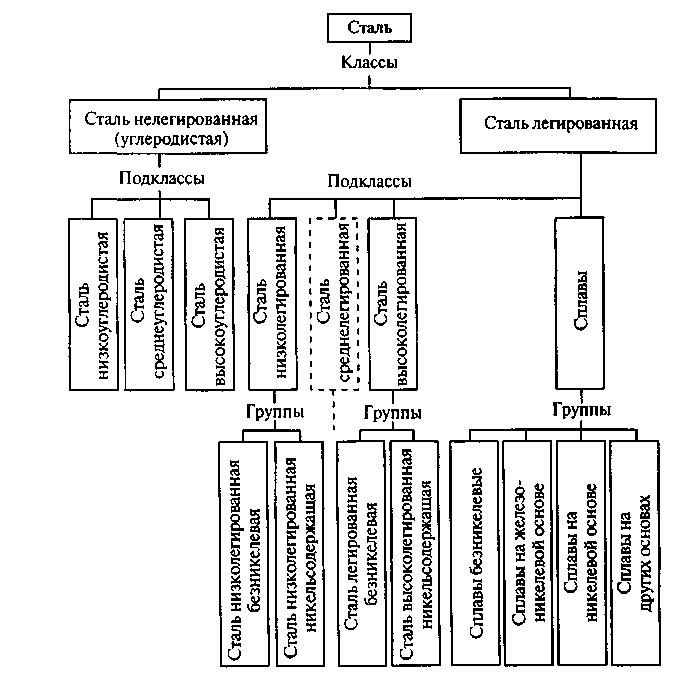 МАРКИРОВКА СТАЛЕЙ ЗА РУБЕЖОМ
Маркировка сталей в США. Обо­значение государственного стандар­та — ASA (American Standards Association). Ведущие организации по стандартизации: ASTM (American Society for Testing and Materials); AISI (American Iron and Steel Institute). По ASA стали маркируют цифрами, до­бавляя в некоторых случаях пропис­ную букву. По ASTM конструкцион­ные стали, за исключением коррози-онностойких и жаростойких, обо­значают четырехзначным числом, в котором две последние цифры — сред­нее содержание углерода в сотых до­лях процента.
Марки коррозионностойких и жа­ростойких сталей обозначают трех­значным числом, из которых первая цифра имеет следующее значение:
2 — хроммарганецникелевые стали с азотом;
3 — хромникелевые стали;
4 — хромистые стали;
5 — хроммолибденовые стали;
6 — хромникельмолибденовые ста­ли и хроммолибденовые стали с содер­жанием других элементов.
Пример: сталь марки 302 — хромни-келевая сталь, содержащая 17—19 % Сг и 8-10% Ni.
Маркировка сталей в Герма­нии. Обозначение государственного стандарта — DIN (Deutsche Industrie-norm). Организация по стандартиза­ции — DNA (Deutsche Normenaus-shuss).
Стали маркируют двумя способа­ми: с помощью цифр, которыми обо­значают номер материала, и с помо­щью комбинации букв и цифр, кото­рая обозначает марку стали.
Маркировка с помощью букв и цифр (марка стали) — при этом способе мар­кировки стали подразделяют на груп­пы в зависимости от степени легиро­вания и вида термической обработки:
Группа 1. Маркировка углеродистых неулучшаемых сталей. На первом месте в марке стали ставится заглавная буква (по способу разливки стали: U — ки­пящая сталь, R — спокойная или по­луспокойная, RR —сталь, успокоен­ная по специальной технологии), на втором месте ставятся буквы St (от слова «сталь»), на третьем месте — дву­значное число, указывающее мини­мальный предел прочности (кгс/мм2), на четвертом месте — номер группы качества. По содержанию фосфора, серы, а иногда и углерода стали разде­ляются на три группы, обозначаемые цифрами 1, 2, 3, из которых 3-я группа имеет самое низкое содержание фос­фора, серы, а также углерода. Номер группы качества отделяется от показа­теля минимального предела прочнос­ти дефисом. Приведенные четырех-компонентные обозначения составля­ют основу марки, которая может быть дополнена перед первым обозначени­ем буквами: Е (указание на то, что сталь выплавлена в электропечах), М (сталь выплавлена в мартеновских пе­чах), Y (при выплавке стали примене­на продувка кислородом).
Пример: сталь марки RSt42-2 — уг­леродистая неулучшаемая сталь с ми­нимальным пределом прочности 42 кгс/мм2 2-й группы качества. Сталь MRSt42-2N — та же сталь, мартенов­ская, после нормализации.
Группа 2. Маркировка углеродистых качественных сталей. Сначала в марке приводится буква С, а затем двузначное число, указывающее среднее содержа­ние углерода, умноженное на 100.
Пример: сталь С35 — углеродистая качественная сталь со средним содер­жанием углерода 0,35 %.
Маркировка сталей в Японии. Обозначение государственного стан­дарта — JIS (Japanese Industrial Stan­dards). Организация по стандартиза­ции — JISC (Japanese Industrial Stan­dards Committee).
Марки конструкционных сталей в Японии состоят из нескольких про­писных букв и однозначного или дву­значного числа. В зависимости от ха­рактеристик стали делятся на группы, причем каждую группу обозначают несколькими заглавными буквами.
Примеры обозначения сталей обыч­ных групп:
1)   стали марок SSxx—углеродис­тые рядовые стали, где хх — двузнач­ное число,  указывающее минималь­ный предел прочности (кгс/мм2), на­пример SS34;
2)  стали марок SxxC — углеродис­тая сталь гарантированного химичес­кого состава (хх — двузначное число, указывающее среднее содержание уг­лерода в сотых долях процента; на­пример, в стали S20C среднее содер­жание углерода составляет 0,20 %);
3) стали марок SUMx— автоматная сталь (х— однозначное число, указы­вающее на порядковый номер стали в группе);
4)  стали марок SFxx —углеродис­тая сталь для поковок и т. д. в зависи­мости от назначения (хх — двузначное число,    выражающее    минимальный предел прочности, кгс/мм2; например, сталь марки SF42).